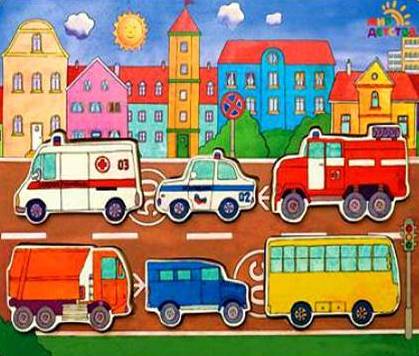 Презентация (для детей 3-4 лет)
«Машинки в нашем городе»
Подготовил: воспитатель МБДОУ №70 г.Шахты Коваленко А.Н.
Дидактическая игра «Машинки в городе» (с разноцветными крышками)
Цель игры:
«Закрепление и обобщение знаний детей по теме «Транспорт»
Задачи:
 активизировать зрительное внимание;
 закреплять знания основных цветов,
 классификацию видов транспорта,
 знания детей о частях транспорта;
 развивать ориентировку в пространстве,
 мелкую моторику рук,
 глазомер,
 память, связную речь;
 развивать познавательный интерес;
 воспитывать умение слушать друг друга.
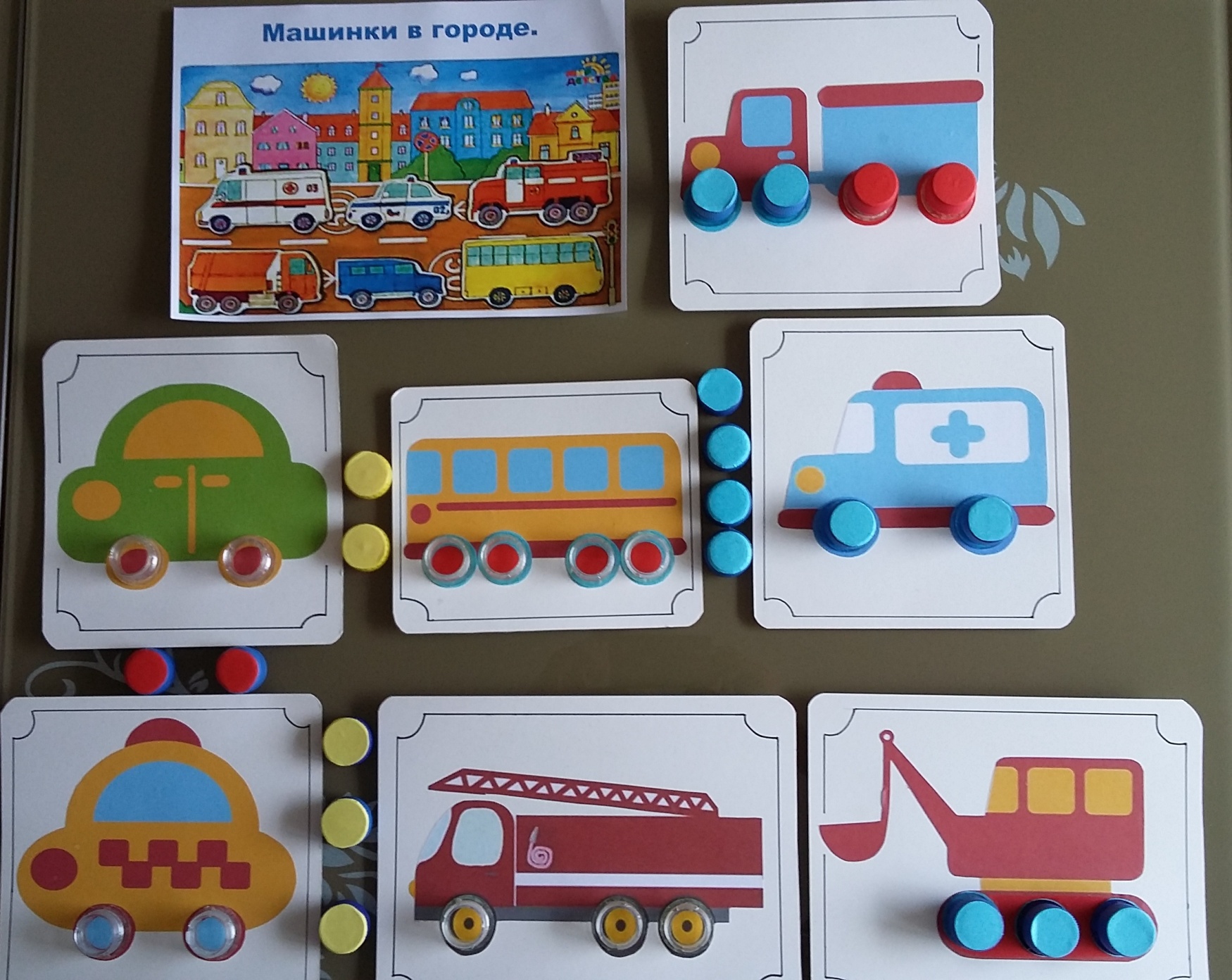 Перечень игр
«Машины разные нужны, машины разные важны» (знакомим детей с разными видами транспорта)
«Подбери колёса к машине» (ребёнку нужно подобрать колёса (пластиковые пробки) такого же цвета, как и машина)
«Отгадай загадку» (дети находят картинку машины в соответствии с отгадкой. 
Например: «Что за чудо – длинный дом, 
                         Пассажиров много в нём, 
                         Носит обувь из резины, 
                         А питается бензином»)
4. «Расскажи стихотворение» (дети разучивают стихи о видах транспорта)
Например: «Легковой автомобиль  
                         По дороге мчится. 
                        А за ним густая пыль 
                        Тучею клубится»
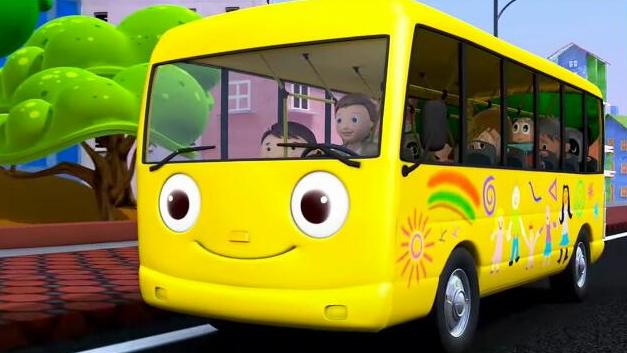 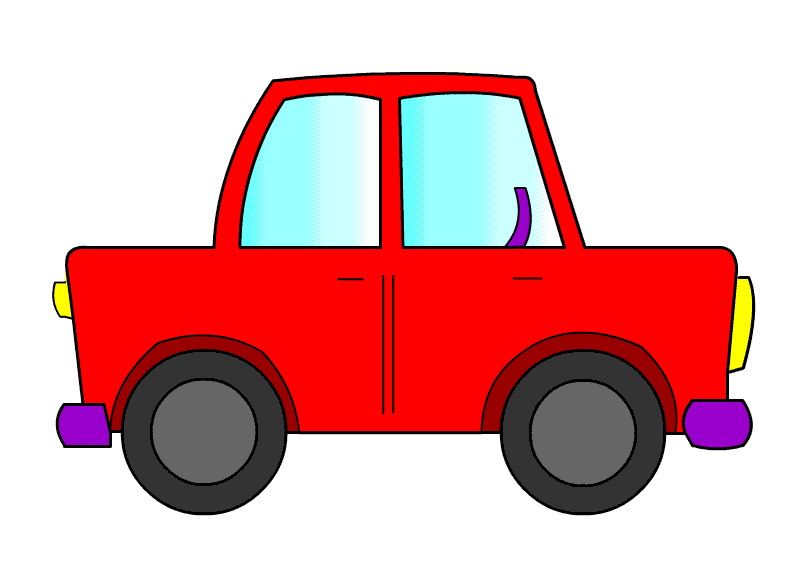 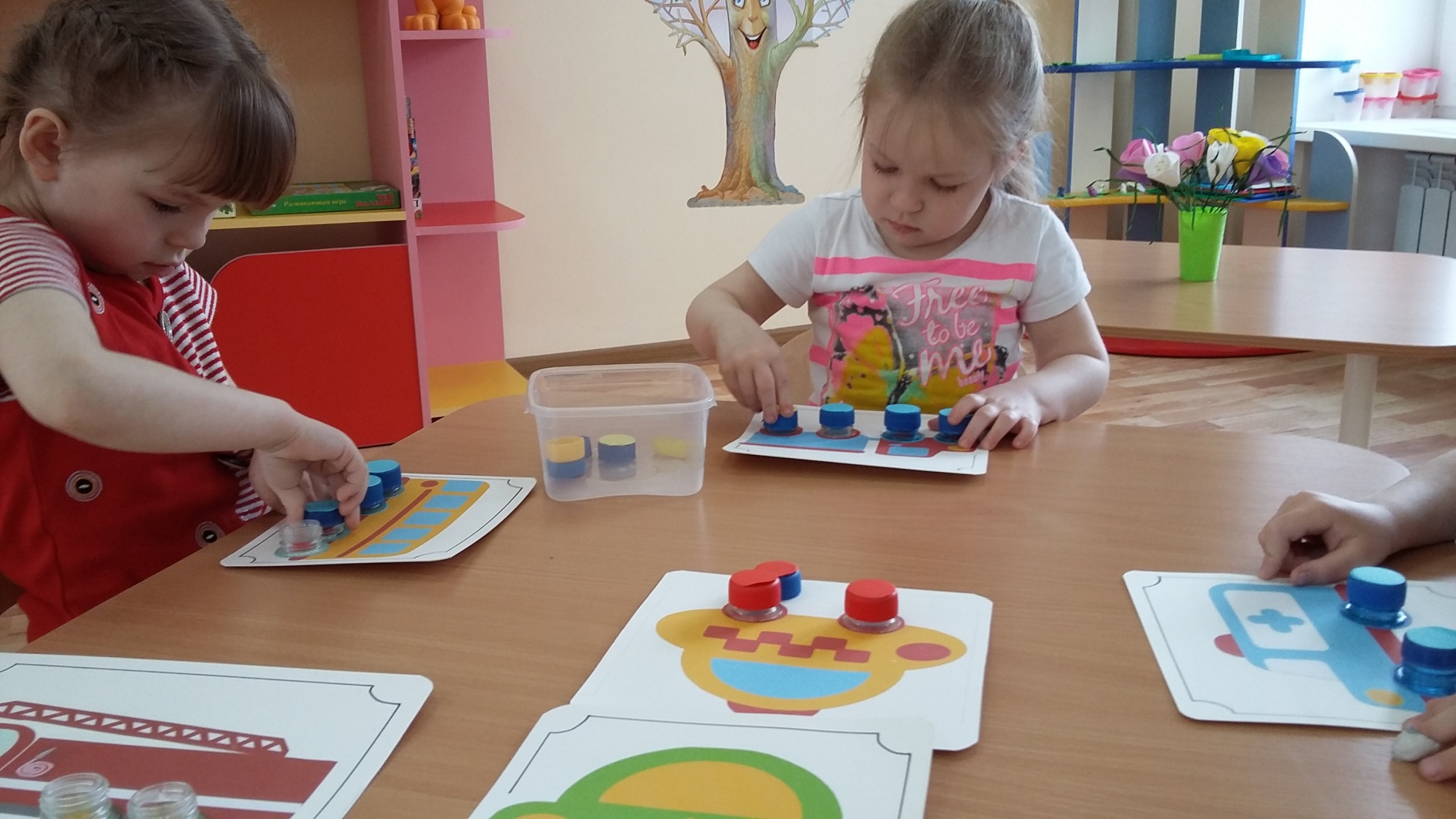 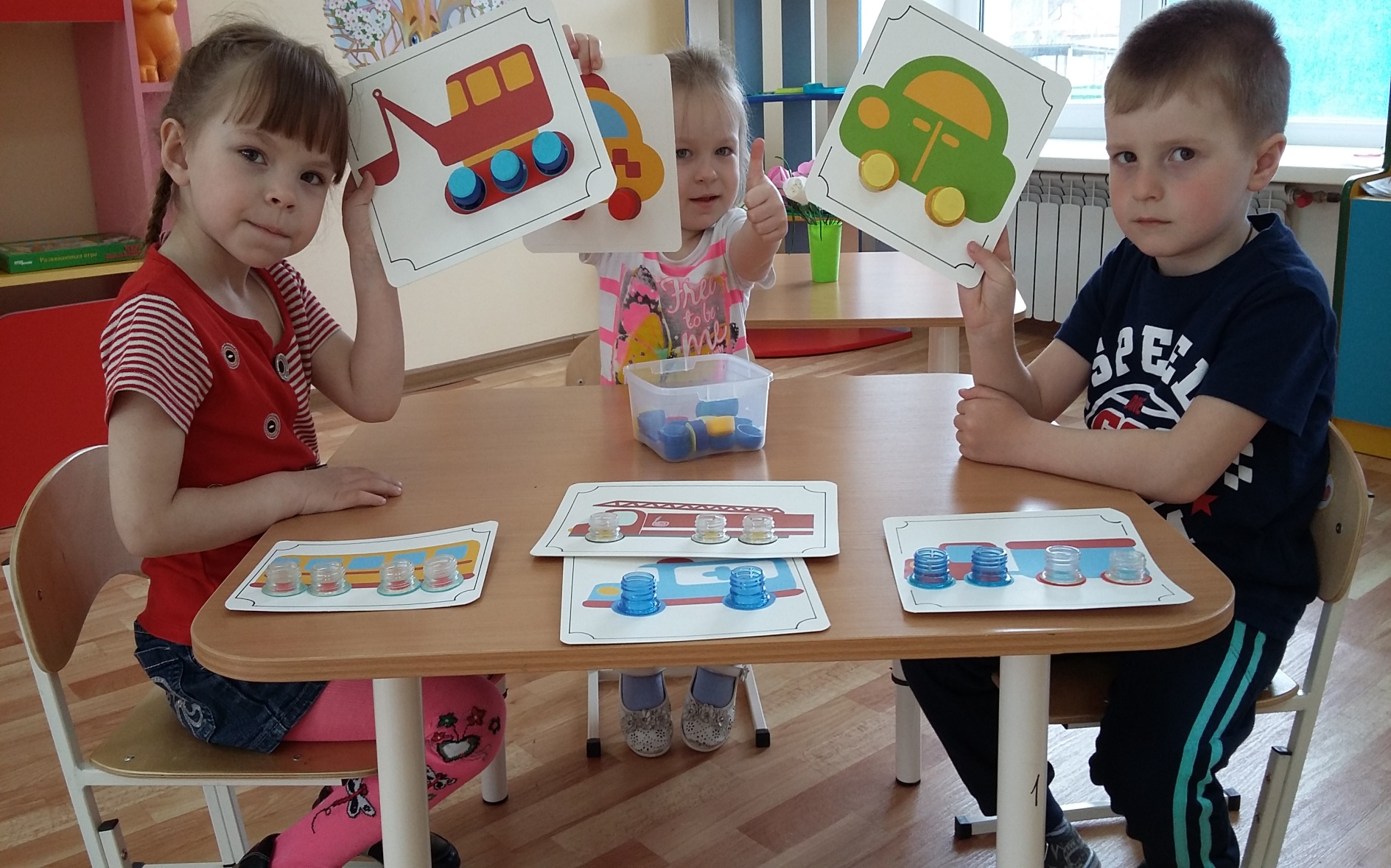 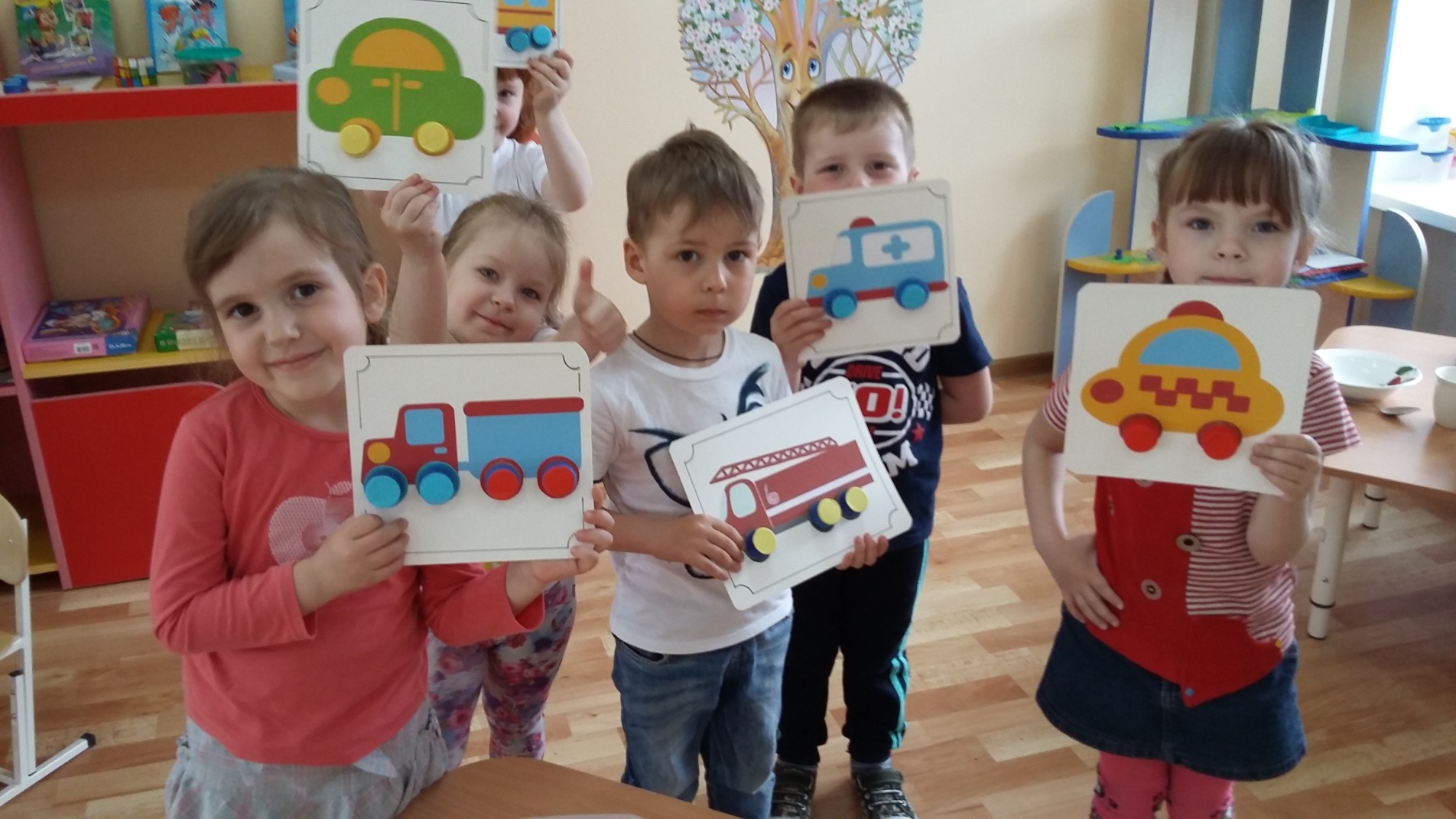 Дидактическая игра «Транспорт с разрезными картинками»
Цель: продолжать знакомить детей с видами транспорта.
Задачи:
Развивать внимательность, наблюдательность, зрительное восприятие, воображение, логику, мышление, терпение, сосредоточенность и усидчивость, мелкую моторику рук.
Расширять словарный запас.
Формировать у детей представление о целостном образе предмета.
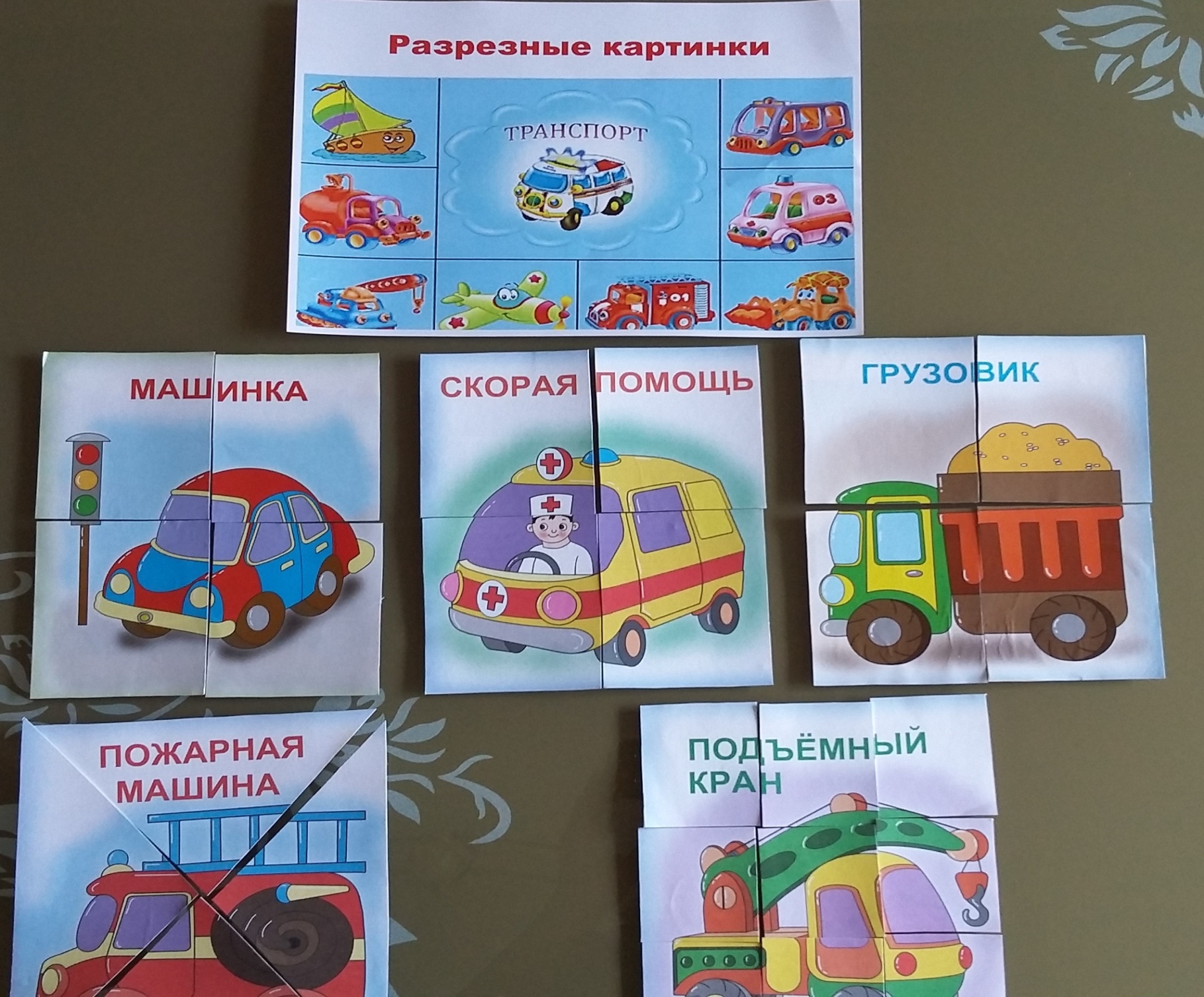 Перечень игр
«Собери и назови картинку» 
«Кто первый» (Победителем становится тот ребёнок, который первым соберёт картинку )
«Составь рассказ о транспорте по вопросам:
          Как называется этот вид транспорта?
          Что или кого он перевозит?
          Он ездит по дороге, летает в небе или плавает по воде?
          Зачем нужен этот транспорт?
          Какую пользу он приносит людям?»
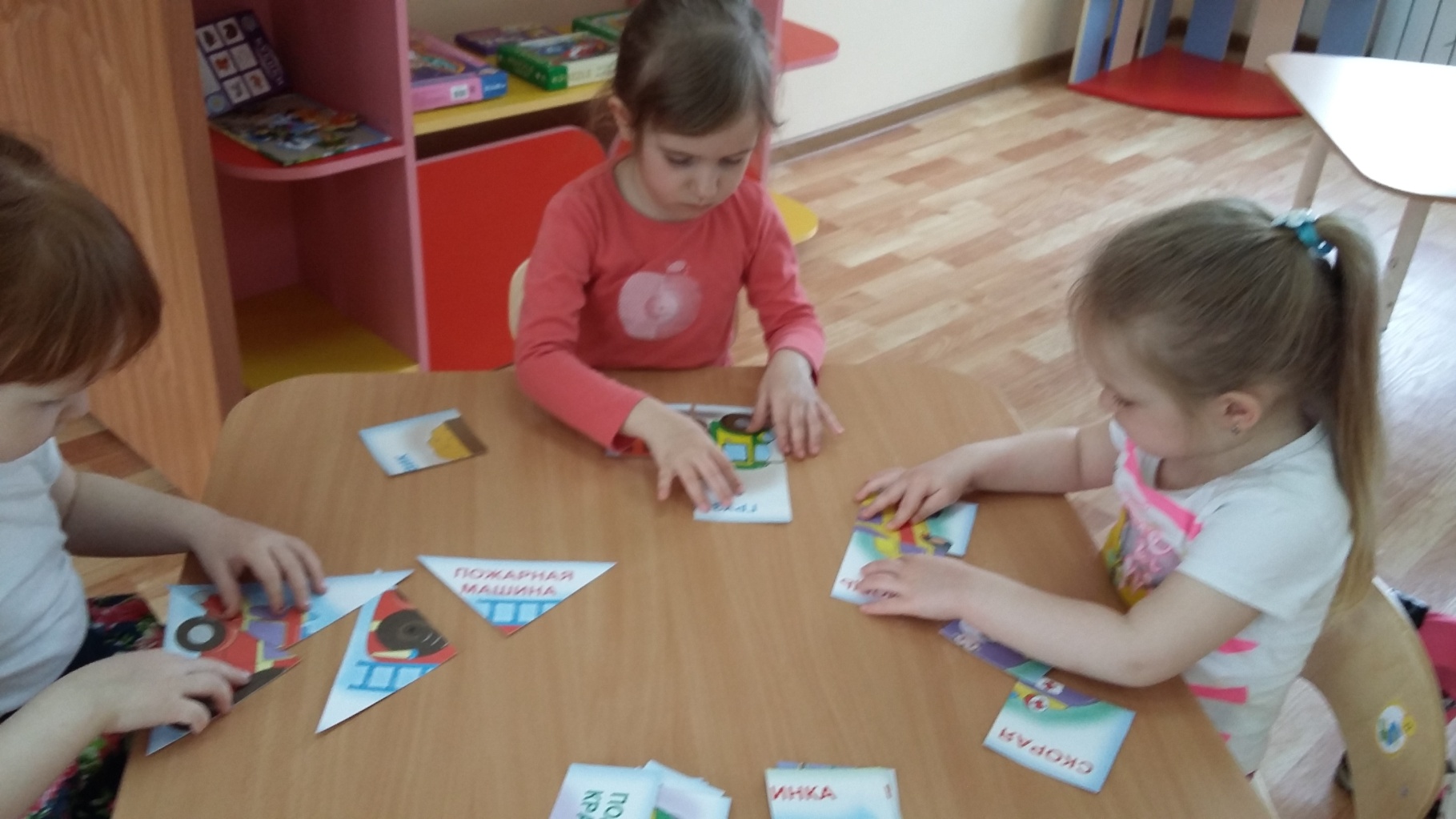 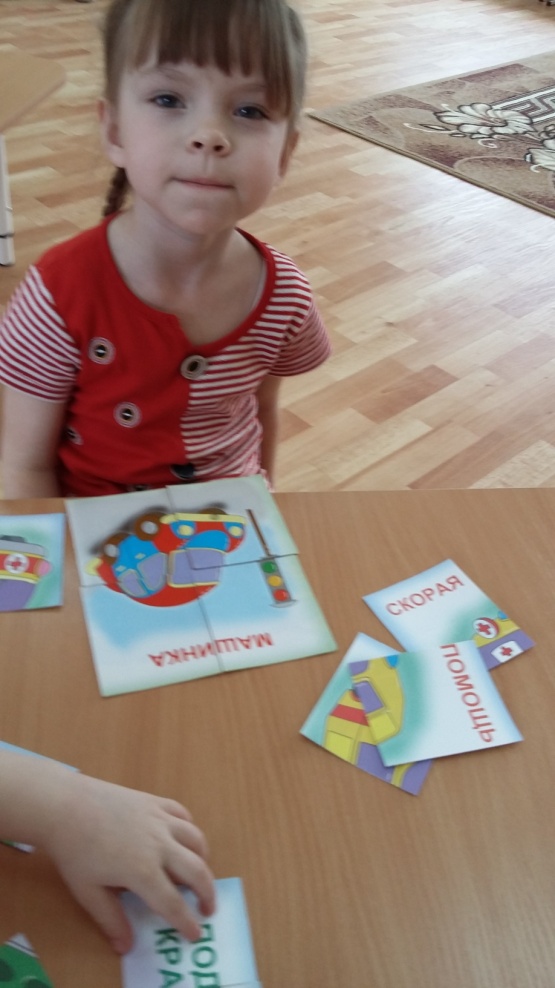 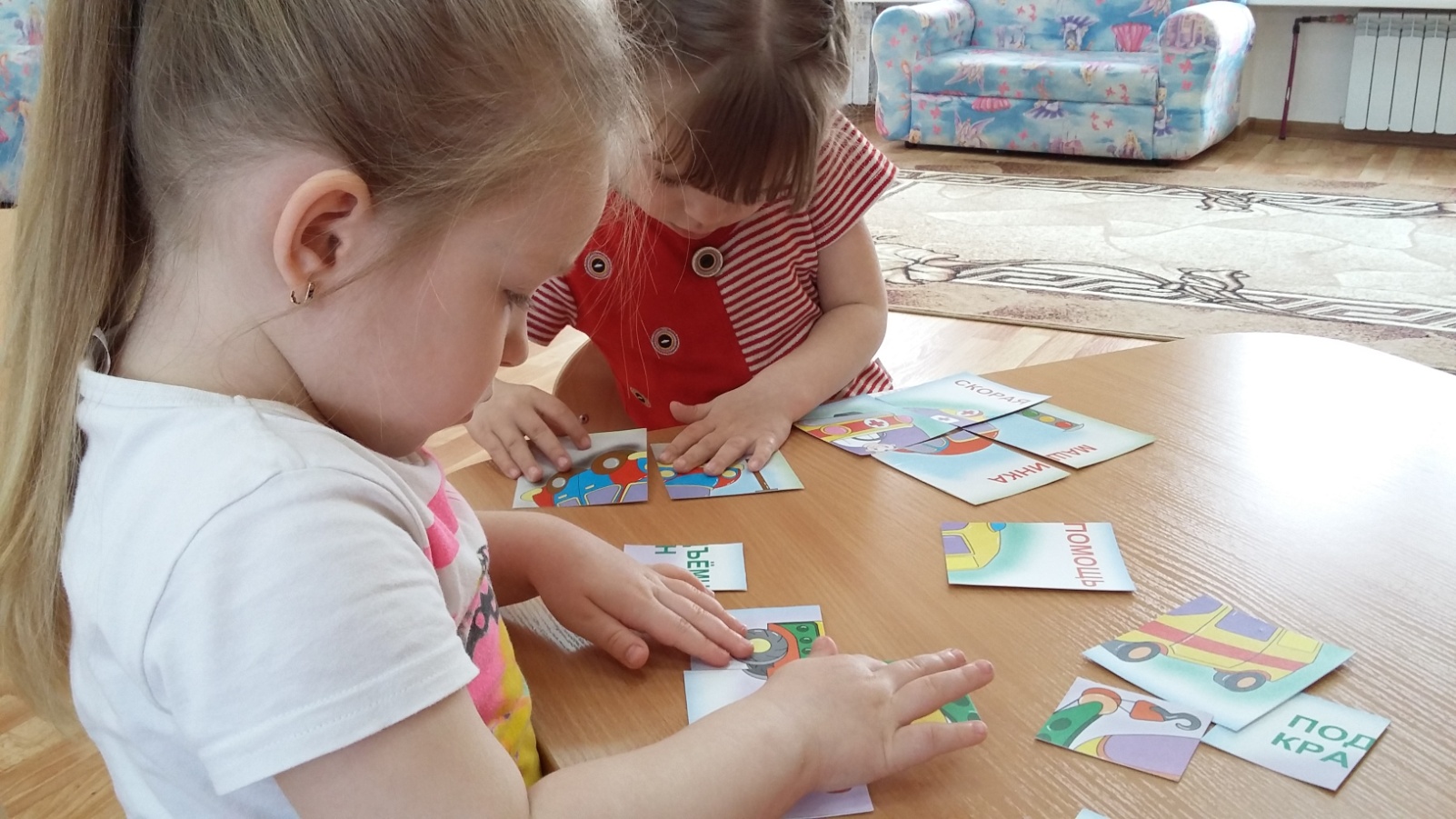 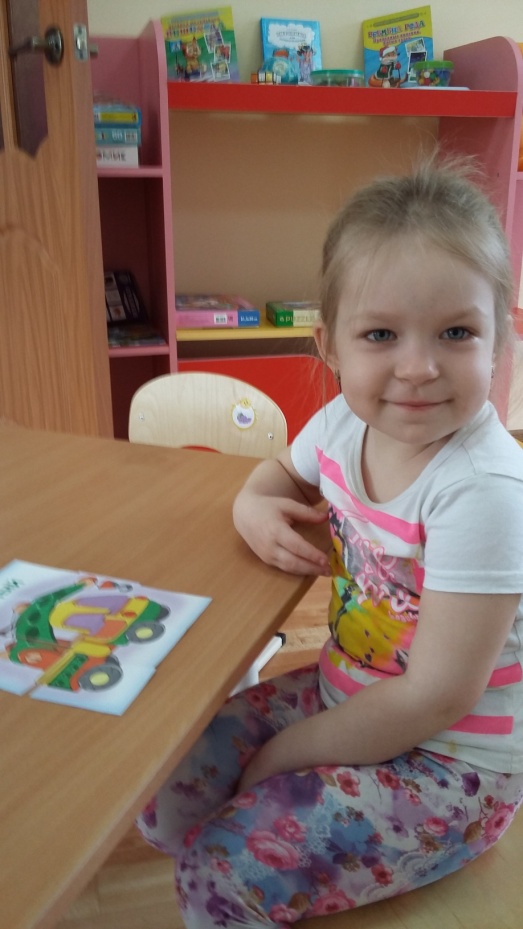 Спасибо за внимание!!!